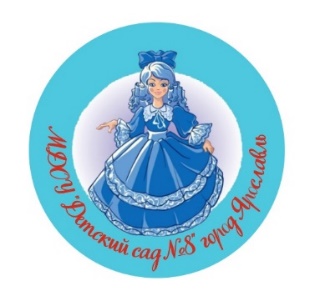 МУНИЦИПАЛЬНОЕ ДОШКОЛЬНОЕ ОБРАЗОВАТЕЛЬНОЕ УЧРЕЖДЕНИЕ«ДЕТСКИЙ САД №8»Пр-зд Шавырина, д. 23, д.3б, д,3а, города Ярославля, тел. 8(4855) 55-03-64,55-03-55, 55-03-84Дополнительная общеобразовательная программа – дополнительная общеразвивающая программа«Волшебные ступеньки» для детей 5-7 лет(срок реализации программы: 7 месяцев)
Презентацию подготовила: Державина Е.А., 
инструктор по физкультуре, 1 к.к.
                   Сентябрь, 2024
Актуальность программы «Волшебные ступеньки»
Занятия степ-аэробикой учат детей не только красиво двигаться, но и развивают духовно, эмоционально, интеллектуально, учат аккуратности, целеустремлённости. 
.
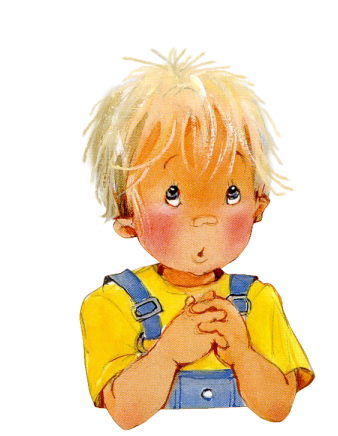 [Speaker Notes: Шаблон расписания с необязательными периодами и задачами.]
Цель и задачи программы «Волшебные ступеньки»
Цель: повышение уровня физической подготовленности и приобщение к здоровому образу жизни детей старшего дошкольного возраста средствами степ - аэробики.  
   Задачи: 
 Развивать двигательные способности детей и физические качества (выносливость, силу, гибкость, координацию движений (функцию равновесия)). 
Формировать навыки правильной осанки, развивать мышечную систему. 
Формировать умения детей ритмически и согласованно выполнять простые движения под музыку. 
Вырабатывать четкие координированные движения. 
Воспитывать устойчивый интерес к занятиям физической культурой.
 Воспитывать чувство уверенности в себе.
Принципы построения программы
Принцип систематичности - регулярность занятий в определенной системе.
	 Принцип доступности - физическая нагрузка должна соответствовать возрасту и уровню подготовленности.
	Принцип активности и осознанности – понимание существа заданий и заинтересованное выполнение способствуют результативности.
	 Принцип наглядности - для успешного обучения объяснение должно сопровождаться показом упражнений.
	Принцип последовательности и постепенности - простые и легкие упражнения должны предшествовать более сложным и трудным упражнениям.
	Принцип доступности и индивидуализации. Важную роль играет подбор посильных для ребенка нагрузок, которые постепенно усложняются.
[Speaker Notes: Шаблон расписания с необязательными периодами и задачами.]
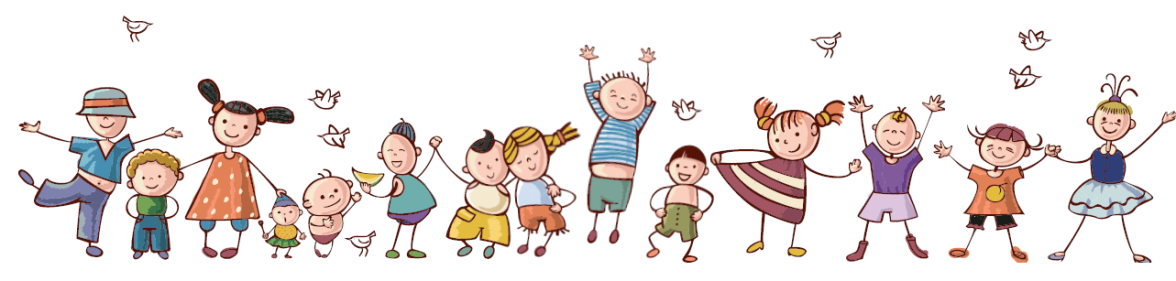 Структура программы

     В программе предусмотрено 50 занятий, из них:
45 – обучающих, 
3 – обобщающих, 
2 – диагностических. 

    Частота занятий – 2 раза в неделю.
    Продолжительность занятия – 30 минут.
Структура организации занятия для детей 5-7 лет
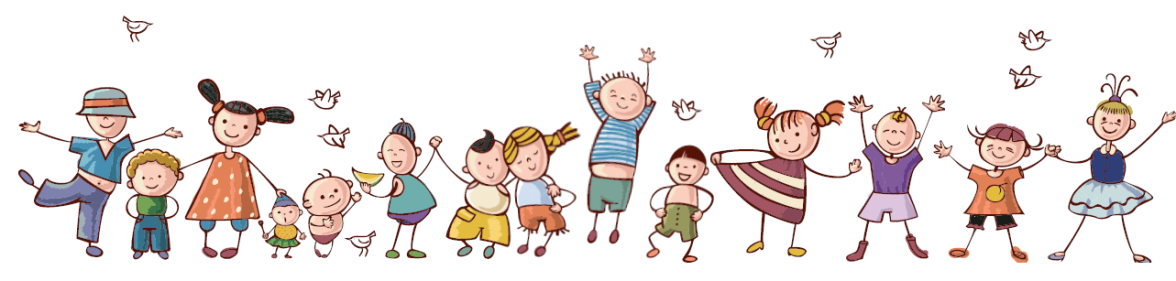 Литература
Андерсен Б. Растяжка для каждого.– Мн.: ООО Попурри, 2002.224с
Лоуренс Дэбби. Аква –аэробика.- М.: ФАИР – ПРЕСС Экслибрис, 2000.256с.
Светлова И. Школа внимания. Программа развития внимания у детей. –М.: Эксмо, 2002.
Бортникова Е. Чудо-обучайка. Для детей 4-6 лет. -  Екатеринбург: ЛИТУР, 2005.
Мякиченко Е. Аэробная и силовая фитнес-тренировка: как добиться наилучшего результата?//Журнал оздоровительной тренировкидля профессиональных инструкторов «Аэробики».2000,лето.С.2-6.
Железнова Е. Топ-топ. Развивалочки от 1 до 5. Диск.
Железнова Е. Десять мышек. Пальчиковые игры. Кассета.